حمد الله بعد الطعام و الشراب
حمد الله بعد الطّعام و الشراب
الوحدة
2
1
2
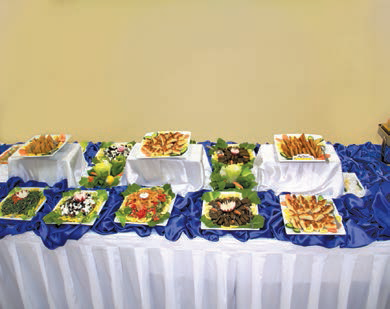 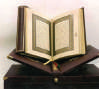 كيف ُنحافظ ُعلى هذه النعم ؟
ما جزاء من شكر الله على نِعمه ؟
من الذي تفضَّل علينا بهذه النعم ؟
بحمد الله و شكره عليها
يحصل العبد على رضى الله عزَّ و جل
الله عزَّ و جَل
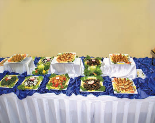 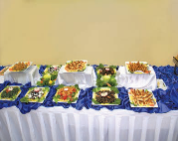 الدرس الخامس
حمد الله بعد الطّعام و الشراب
حمد الله بعد الطّعام و الشراب

اقرأ الحديث التالي :
الوحدة
2
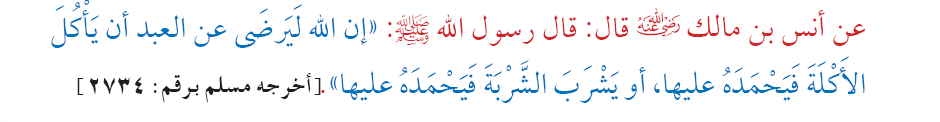 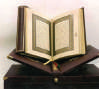 الدرس الخامس
حمد الله بعد الطّعام و الشراب
أتعرَّف على معاني الحديث الآتي
الوحدة
2
* إن الله ليرضى عن العبد : أي يحصل العبد على رضا الله تعالى و هو أعلى الدرجات قال تعالى :< وَ رُضْوَانٌ مِنَ اللهِ أَكْبَرُ >
* يأكل الأكلة : الأكلة : الوجبة من الطعام
* فيحمده عليها : أي يقول بعدها : < الحمد لله >
* و يشرب الشربة : الشربة : المرة الواحدة من الشرب
* هل يكفي أن أقول : < الحمد لله > فقط ؟
* إذا قال العبد : الحمد لله , فهذا يكفي
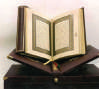 الدرس الخامس
حمد الله بعد الطّعام و الشراب
علَّمنا الرسول محمد صلى الله عليه و سلّم عبارات أخرى للحمد :
الوحدة
2
لكن هناك عبارات أخرى للحمد علَّمنا إيّاها الرسول صلى الله عليه و سلم يُستحَّب أن نقولها مثل:< الحمد لله كثيراً، طيبا ًمباركاً فيه، غير مَكْفيٍّ، ولا مُوَدَّعٍ، ولا مُستَغْنى عنه ربَّنَا >
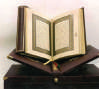 الدرس الخامس
حمد الله بعد الطّعام و الشراب
تجدنا  في جوجل
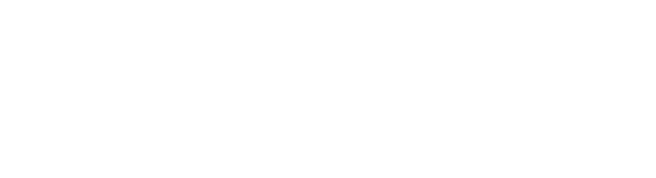 أتعرّف على الصحابي الجليل أنس رضي الله عنه
اسمه: أنس بن مالك رضي الله عنه
الوحدة
2
اقتداؤه بالنبي صلى الله عليه وسلم : من محبته للنبي عليه الصلاة و السلام كان يحرص على الاقتداء به
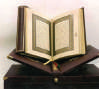 عبادته : كان يهتم بالصلاة قال ابن سيرين ( كان أحسنُ الناس صلاةً في السّفر و الحضر )
الدرس الخامس
حمد الله بعد الطّعام و الشراب
فـكِّـــــر :
على أي شيء يدلّ حَمْدُ المسلم ربَّه عزَّ و جل بعد انتهائه من الطعام ؟
الوحدة
2
1
يدل على اعترافه بنعم الله تعالى عليه
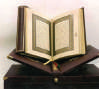 الدرس الخامس
حمد الله بعد الطّعام و الشراب
تعلَّمتُ أن :
من قال ( الحمد لله ) بعد الطعام أو الشراب ) 
فقد حصل له رضوان الله تعالى
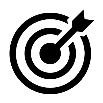 الوحدة
2
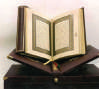 الدرس الخامس
حمد الله بعد الطّعام و الشراب
أحمد الله وأشكره على نعمه عليَّ
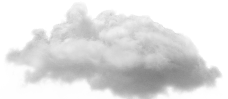 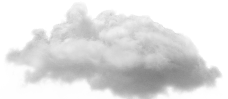 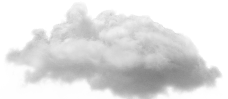 الوحدة2
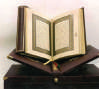 3
1
2
بالعمل
بالقلب
باللسان
بأن استعمل هذه النعم و أتقوَّى بها على طاعة الله تعالى
بأن أعترف و أعتقد بأن كل نعمة من الله وحده
بأن أحمده و أشكره بلساني
الدرس الخامس
حمد الله بعد الطّعام و الشراب
انتهى الدرس